TRM 3210 CROSS CULTURAL COMMUNICATIONIN THE TOURISM INDUSTRY
Developing Cross-Cultural Communication Skills
Networking
Written and electronic communication
Presentations to International audiences
Development of listening skills
Non-verbal communication
01
02
03
04
05
Outlines
Key area of Cross-Cultural Skills Development
[Speaker Notes: To achieve effective communication across cultures, we need to consider all three aspects.]
Language
Communication is much easier if we all speak the same language or have equal fluency in a lingua franca. It establishes a rapport, shows openness to the culture and increases our own self- esteem, confidence and self- reliance.
It leads to better understanding, demonstrates commitment and, at times, gives the speaker a competitive edge.
Language (cont.)
However, a number of features that we might consider normal or uncontroversial in our own national, regional or personal style may cause problems for others. These include speed, accent, volume, timing, silence and even our choice of words.
Speed
As measured by linguists, different languages are spoken at different speeds and with different degrees of inflection. 
	For example, many people say that Indian national languages are spoken at speed and that this affects the speed of delivery of Indians when speaking English. 
	In Europe, Spanish is generally accepted as the fastest language. The problem here is of non-understanding: ‘I simply can’t follow you. Slow down.’
Stress
Another important feature is stress. The stress in a word or sentence is where you place the most important emphasis. The issue is whether the stress carries meaning; for example, in English, we tend to stress the most important word in the sentence. However, in both French and Hindi, people tend to stress the end of the sentence.
Intonation and volume
Intonation describes how the voice rises and falls in a sentence. We tend to assume stereotypically that great variations in intonation are a characteristic of Italians and that the further south you go, the stronger it becomes.
	We also tend to associate strong intonation with heightened emotion. In the same way, a loud voice tends to be associated with dominance and arrogance, both personally and nationally.
Silence and timing
Most Asian cultures and one European culture are much more comfortable with silence than most other nationalities. Sitting silently to reflect on what has been said and to consider one’s response is particularly important for the Japanese, who say nothing but who are inwardly uncomfortable with the ‘instant response’ adopted by many Western nationalities.
Silence and timing (cont.)
Alongside silence is timing. Linguists talk of ‘conversational overlap’, which describes the practice of interrupting or overlapping with another speaker before he or she has finished speaking. 
	In countries like Japan, where strict turn-taking in conversation is observed, conversational overlap may be seen as very impolite.
Accent
In speech, accent can be a major source of misunderstanding. This is difficult to resolve, although much work has been done in Indian call and contact centres on ‘accent neutralization’ to make Indian accents more understandable to the overseas clients they are dealing with on the telephone. As a general rule, it is of course important, whatever your accent, to slow down and articulate clearly.
False friends
A further problem which influences language is the actual words we use. This includes ‘false friends’: the transposing of a word from one language to another, sometimes with embarrassing results.
False friends (cont.)
For example, a British colleague in Spain explained how she was ‘embarrassada’ to be late for a meeting, not realizing that the Spanish word means to be pregnant.
Bad Language
Other areas of misunderstanding include swearing and the use of insults. In many countries, particularly those with a strong religious sensitivity, swearing is strongly frowned upon, whereas in other cultures, it may be seen as the use of emphatic language.
Bad Language (cont.)
We are often insensitive to the shock value of a particular swear word we use in our mother tongue. What you may repeat in a foreign language almost as a joke may be a conversation stopper among your international colleagues and may reflect on your upbringing, education and general reputation in their eyes. 
	If you are a user of ‘colourful language’, be especially careful, particularly in mixed company, when in a foreign cultural environment.
Written communication
In business memoranda (memos), reports and contracts are still important. It is tempting to think that all written communication has a common format and style, but this is not the case. 
	The style of written communication is affected by degrees of formality and informality. Written communication in the UK, the USA and, indeed, much of the Western world is brevity- and efficiency- driven.
	In addition, there is now a tendency for courteous greetings and sign- offs to be less frequently used.
Written communication (cont.)
The advice for such communication is first to be aware of your usual style and second to consider whether it is necessary to adapt to the other person’s style.  As with memos and messages, different conventions apply to reports. 
	In Japan, for example, the preferred style for an executive summary is bullet points, with as much detail as possible attached as appendices.
Written communication (cont.)
Other cultures and different companies have different conventions,
so it is important to learn what these are and to observe them. Above all, you should not assume that your style works everywhere else.
Electronic communication
The dramatically rapid increase in electronic communication throughout the world has brought people of different cultures closer together. This is demonstrated, for example, in the growth of Facebook, which features over 100 billion entries a day.
Electronic communication (cont.)
These forms of communication drastically reduce the effect of time zone differences that used to complicate international telephone calls. Recipients can read and reply rapidly, and the transmission of information and decision making is speeded up.
Electronic communication (cont.)
Electronic communication includes written communication, email, voice communication and Skype, as well as the new social media communication methods. 
	The latter are introducing new ways of expressing oneself, and using new forms of language such as texting or acronyms or initials, such as LOL (lots of love or laugh out loud). Since English still dominates the international media, most texting is done in English.
Presentations
By definition, a presentation to a multicultural audience means dealing with local cultural expectations, avoiding embarrassment or offence being caused, and otherwise being disrespectful. 
	It is important to discover in advance the expectations of the audience and the presentation style to which they are accustomed. Such preparation is essential in order to ensure success.
Presentations (cont.)
In Asia, Africa and Latin America, as well as the Middle East, respect for hierarchy and seniority is important. For example, a Westerner delivering a presentation with his or her sleeves rolled up and no jacket may be seen as disrespectful to an audience expecting more formal attire. 	Maintaining eye contact with the group may be less important than maintaining eye contact with the senior persons present and addressing the main points to them.
Presentations (cont.)
British and American presenters are often less comfortable with the use of surnames and titles as they prefer greater informality. However, the correct use of surnames and professional titles in many cultures is necessary to show the minimum level of respect.
Presentations (cont.)
The use of jokes in cultures, for example, in Germany, may suggest that your subject matter is lacking in gravity. In the UK, in contrast, humour is often used as an ‘ice-breaker’ to reduce formality and to relax the audience.
Presentations (cont.)
A common problem when using PowerPoint in presentations is the use of excessive detail. As a general rule, Western presenters advocate a maximum of seven- line slides with considerable white space and bold illustrative graphics. 
	Many Asian presenters tend to fill their slides with a great deal of
information and point to the parts they wish to emphasize. German audiences are known to prefer much more detail in presentations than American audiences, and Asian audiences will often comment in feedback that they would have preferred more slides with more information.
Presentations (cont.)
In Muslim countries, cartoons and images tend to be less well received because their audiences are less used to representational art.
	Any presentation needs to meet the expectations of the audience. It may be that they require facts and figures, a product pitch, a motivational speech, an analysis of the advantages and disadvantages, or to know how what they hear may benefit them or their country. A combination of several of these factors may of course be required.
Listening skills
In this section we examine the importance of both passive and active listening skills. We look at the barriers to effective listening and how these can be overcome as part of our attempt to develop improved cross- cultural communication.
	The listening process involves five related activities:
Listening skills (cont.)
Receiving: 
	what we hear is often blocked out by external noise, distraction, our lack of concentration or lack of interest in the subject matter.

Interpreting: 
	the use of a different, unfamiliar frame of reference, values, concepts, attitudes and bias may also impede our understanding.
Listening skills (cont.)
Remembering: 
	the process of storing for future reference, taking notes and summarizing.

Evaluating: 
	making a judgment regarding accuracy of facts, opinions, the quality of evidence and reliability of data.
Listening skills (cont.)
Responding: 
	this involves various types of feedback as a result of what is heard, which may include verbal response, laughter, silence, applause and non- verbal responses such as nodding or shaking the head, frowning and smiling.
Listening skills (cont.)
As a listening technique, it comprises three stages:
Repeating
Paraphrasing
Reflecting
Listening skills (cont.)
Repeating: 
	in the repeating stage, we listen and show interest. We may nod or make verbal signals to show we are listening. We pay attention and establish eye contact and we may show we are listening by giving feedback, using exactly the same words used by the speaker. Above all, we try not to interrupt the speaker’s train of thought.
Listening skills (cont.)
Paraphrasing: 
	when it comes to responding, we enter the paraphrase stage. This involves the same processes as repeating, but it is also important to give feedback by using similar phrases to the speaker. This shows that we have listened, have taken time to reflect and have reformulated what the speaker has said in a way that he or she can agree with.
Listening skills (cont.)
Reflecting: 
	the final stage occurs when we give feedback to the speaker using our own words and approach.
Listening skills (cont.)
Active listeners often complain about the strain of remaining silent while someone else talks. The speakers themselves often talk of the tension of speaking when the listener just concentrates and gives no response. There is therefore a need in networking to demonstrate active empathy. The way to do this is to use FACE, which stands for:
Focus
Acknowledge
Clarify
Empathize
Listening skills (cont.)
First, you need to focus on the speaker by maintaining good eye contact, whilst always remembering that in some cultures strong eye contact may be seen as challenging. Acknowledge means using verbal or non-verbal cues to show you are listening, for example, nodding or saying ‘uh huh’. 
	Clarify means asking what happened next or repeating to the speaker what has been said. Empathize means showing appreciation or sympathy by using such phrases as ‘great’, ‘that must have been difficult’, etc.
The UNEC project
There are five steps for dealing with cultural communication misunderstanding and behavioral differences by analyzing cultural experience:
	(1) Know your own culture. 
Understand what happens in your own culture. This can often happen only by confronting step 2.
	(2) Identify difference. 
Examine what is different in the foreign culture from the expected communication style or behaviour in your own culture.
The UNEC project (cont.)
(3) Empathize. 
Attempt to understand why people in the foreign culture communicate or behave in different ways from what you expect. Try to ascertain what expectations and values these signify.
The UNEC project (cont.)
(4) Use your cross-cultural skills to manage the difference. Analyse what you need to do to adapt in order to achieve a successful outcome.
	(5) Reflect on what you have learned from the experience and how it will influence future behaviour. 
Analyse what you will do, say and think when you next face a similar situation.
Non-verbal communication (NVC)
People convey meaning in NVC through their posture, gestures, eye contact, the physical distance they keep when communicating and how they dress. 
	NVC is very often extremely subtle and subconscious. It is deeply embedded in one’s own cultural background and when communicating with people of another culture, the wider the differences between the two cultures, the more difficult it is to read the meaning of the non-verbal messages.
Non-Verbal Communication (NVC) (cont.)
We communicate so much of our message non- verbally in conversation that, in many cases, the actual words we use are not so important. How we communicate (our tone, pitch, loudness, speed, dialect, etc.) is often more important than our NVC signals.
Non-Verbal Communication (NVC) (cont.)
However, it should be emphasized that ‘body language’ is a rather loose term and is really inaccurate as an alternative to NVC, as the latter is more varied, covers a range of behaviour and often indicates the way we behave in response to the communication process. NVC can be divided up as follows.
Non-Verbal Communication (NVC) (cont.)
Non-Verbal Communication (NVC) (cont.)
Gestures include any action that sends a visual signal to others. They are often described as ‘talking with the hands’ – in particular, the use of hand gestures aids understanding. In most cultures, the head nod signals agreement and reassurance to the speaker, and is used by good, attentive listeners.
Non-Verbal Communication (NVC) (cont.)
Gestures have three main functions – silent requests, expressing opinions and expressing moods or states of mind. The way in which the French stroke the face with one hand as if shaving is a signal saying ‘I am bored’. Italians stroke the underside of their chin with the outstretched fingers to say ‘I don’t believe you’.
Non-Verbal Communication (NVC) (cont.)
There are several different ways of inviting someone to have a drink, from rocking one palm with outstretched fingers at mouth level, often used in the UK, to extending finger and thumb and bunching the middle fingers in Spain. 
	For many cultures, gestures are an indispensable part of any conversation. For Arabs of all social levels, gestures are particularly important: ‘To tie an Arab’s hands while he is speaking is tantamount to tying his tongue’ (Barakat, 1993).
Non-Verbal Communication (NVC) (cont.)
Gestures vary not only between nationalities but also in the amount of gesturing employed. 
	Italians, especially in the south of the country, are noted for the richness and variety of the gestures they use, whereas in Japan and China, gestures are much more restrained. 
	In Southern Europe, gesturing is more marked than in Northern Europe, where people tend to be more reserved. In many African and Latin American countries, gestures are also more intense, with vivid facial expressions, hand gestures and often a display of emotions.
Non-Verbal Communication (NVC) (cont.)
Some gestures in certain cultures have completely different meanings from those in others, such as the V sign, the nose tap and the eyebrow raise.
	These can cause serious misunderstandings and need to be studied in order not to give inadvertent offence. For example, when President George Bush Sr. visited Australia in 1993, he intended to give the V for Victory sign from the back of his limousine, but unfortunately did it in reverse form. The result was that Australian newspapers reported that the US President had insulted Australia.
Non-Verbal Communication (NVC) (cont.)
More examples of gestures and how they differ in their meaning are  follows:
Nose tap: in the UK, this implies secrecy, confidentiality, ‘keeping it dark’. In Italy, it means a friendly warning, ‘take care’. In the Middle East, ‘alahashmi’ (literally ‘on my nose’) means ‘I will do the favour you ask’.
Non-Verbal Communication (NVC) (cont.)
More examples of gestures and how they differ in their meaning are  follows:
Head nod: in Bulgaria and parts of Greece this means ‘no’. In some states in southern India, it means simply ‘I am listening’, whereas in most other countries, it means ‘yes’. In Japan, smiling and nodding imply understanding, but not necessarily agreement.
Non-Verbal Communication (NVC) (cont.)
More examples of gestures and how they differ in their meaning are  follows:
OK sign: this must be used with caution. In many parts of Latin America, it is a sign of insult. In parts of southern France, people will consider it means ‘zero’, that something is worthless. In Japan, the thumb and forefinger are used for money, the fingers creating the round outline of a coin. In some Arab countries, it can mean a curse.
NVC: Facial expressions
Facial expressions are the ones that we can best control and these can be deliberately false. The face is the most important source of non- verbal signalling. It is highly expressive and can send much information.
NVC: Facial expressions (cont.)
The use and meaning of eye contact, for example, looking at people directly while you are speaking to them or not, varies between cultures. 
	Eye movements can give powerful messages, which include showing interest, boredom or disbelief. In many cultures, make- up accentuates the impact of the eyes.
NVC: Facial expressions (cont.)
There is an Arab saying that ‘the eyes are the mirrors of the soul’. In some cultures, direct eye contact can be seen as intimidating, for example, in Thailand and South Korea. 
	In Japan, a person who looks a subordinate in the eye can be felt to be judgmental, while someone who looks his or her superior in the eye is assumed to be hostile.
NVC: Facial expressions (cont.)
As a result, the Japanese prefer to make glancing rather than direct eye contact. In most Western countries, eye contact is considered necessary and appropriate, and people are more likely to trust and like someone who looks them straight in the eye.
NVC: Facial expressions (cont.)
Facial expressions are the ones that we can best control and these can be deliberately false. The face is the most important source of non- verbal signalling. 
	It is highly expressive and can send much information. The use and meaning of eye contact, for example, looking at people directly while you are speaking to them or not, varies between cultures.
NVC: Facial expressions (cont.)
Eye movements can give powerful messages, which include showing interest, boredom or disbelief.
NVC: Facial expressions (cont.)
In many cultures, make- up accentuates the impact of the eyes. There is an Arab saying that ‘the eyes are the mirrors of the soul’. In some cultures, direct eye contact can be seen as intimidating, for example, in 	Thailand and South Korea. In Japan, a person who looks a subordinate in the eye can be felt to be judgmental, while someone who looks his or her superior in the eye is assumed to be hostile.
NVC: Facial expressions (cont.)
As a result, the Japanese prefer to make glancing rather than direct eye contact. In most Western countries, eye contact is considered necessary and appropriate, and people are more likely to trust and like someone who looks them straight in the eye.
NVC: Facial expressions (cont.)
Another important facial expression is the way you smile, showing good humour, empathy, sincerity or sneering or sarcasm. ‘Smile and the world smiles with you’ is an English expression, but it is not necessarily true.
	Smiling at strangers on first meeting may be regarded as strange or inappropriate. In many Eastern cultures, smiling may often be used as a way to cover embarrassment.
NVC: Posture
Posture involves a number of potential pitfalls. How you stand can often have an influence on how you are perceived abroad. A common way of relaxing in North America for men is to stand legs apart and hands on hips.
NVC: Posture (cont.)
This is known as ‘arms akimbo’ and can be seen as a posture of defiance and even aggression in parts of Asia, especially in Japan. Standing up straight and ‘walking tall’ is a sign of confidence and self- respect in the West, but may be seen as a sign of arrogance and lack of respect in the East. 
	In some cultures, such as Thailand and the Middle East, showing the soles of your shoes is considered disrespectful as they are seen as the lowest and dirtiest part of the body.
NVC: Posture (cont.)
An example of this was after the overthrow of Saddam Hussein: his statue in Baghdad was toppled in April 2003 and the mob beat the statue’s face with the soles of their shoes as a sign of insult. Respect should be shown by sitting properly, not slouching or putting your feet up on a seat.
NVC: Posture (cont.)
The over- relaxed looking Westerner who is trying to appear friendly is not respected, as in most cultures one’s appearance reflects one’s self- image. 
	The issue of how we sit and who sits where, for example, at meetings is also different in different cultures. There are social conventions about posture and these can have symbolic meanings, for example, kneeling in church and bowing to senior people.
NVC: Handshakes
Handshakes vary in terms of their usage in different cultures. In some cultures, especially those involving Arab males, the handshake is prolonged and men may hold hands while walking together. 
	The Japanese make a concession of shaking hands with Westerners, but many still prefer to bow.
NVC: Handshakes (cont.)
The degree of the bow shows the degree of seniority. The junior person may make a bow from the waist, whereas a more senior person may just give a nod of the head. 
	Increasingly, young Westerners now greet each other with the ‘high-five’, but the firm handshake on meeting is still widely used. In most Latin cultures, the ‘abrazo’ (the hug) is as commonplace as the handshake, both between men and between women.
NVC: Appearance/what we wear
Appearance/what we wear: it is often said that ‘clothes maketh the man’. Clothes can signal a person’s sense of self- esteem, status, group membership, socio- economic class and general character. 
	In Italy, for example, ‘fare la bella figura’, that is, looking good and making a good impression, is very important, but in all cultures, dressing appropriately for meetings or for particular environments is also imperative.
NVC: Appearance/what we wear (cont.)
Jewellery often also conveys certain messages, as do spectacles, handbags, cigarettes, watches and pens, and the way they are handled also says something about their users. In Latin America, how you look is an important part of your self- presentation. Among the veil- wearing Tuareg, the veil covering the lower part of the face is raised or lowered slightly according to the seniority of the person joining the gathering. According to strict Islamic law and convention, Muslim women are expected to cover their ankles, their forearms and their hair.
NVC: Appearance/what we wear (cont.)
The dress code can vary from the full burqa (a full- length veil that covers the body with a mask that hides the face) to the niqab, a full veil or headscarf with a veil that hides the mouth but not the eyes, to the hijab, a much more common headscarf that covers the hair and neck but reveals the face.
NVC: Appearance/what we wear (cont.)
In Saudi Arabia, foreign women are expected to wear an abaya, a dress which covers their arms and ankles but leaves their face and hair uncovered. In all cultures, it is most important to wear the appropriate clothes when visiting a place of worship. 
	When entering a mosque, it is important to remove your shoes or put on the provided cloth shoes. In a Christian church, it is considered respectful for men to remove their hat and in Roman Catholic countries for a woman to wear a head covering such as a scarf.
NVC: Haptics
Examples include Brazil, where people embrace each other spontaneously and cry together, or France and other Mediterranean countries, where young people kiss each other on the cheek when saying
‘hello’.
NVC: Haptics (cont.)
In the Middle East, it is very often the custom for men to shake hands on meeting, always with the right hand. One may shake hands several times with the same person during the course of the day. In Russia, it is not uncommon for men to embrace each other on meeting.
NVC: Haptics (cont.)
However, the British are more reserved and tend to avoid intimate touching apart from the handshake, although this attitude is undergoing change as people experience other cultures. 
	The Japanese generally have an aversion to any form of casual body contact, although most Japanese who come to the West make the concession of shaking hands rather than the traditional bow from the waist.
NVC: Haptics (cont.)
The most common area of touch is the handshake on greeting and leave taking. This is now regarded as an international gesture in business and diplomacy. However, the first- time visitor to another culture is still left with a number of questions.
NVC: Haptics (cont.)
Do you shake hands when you first meet (France/ Germany) or only when you have been introduced (the UK)?
	Kissing friends of the opposite sex on the cheek or both cheeks is increasingly common. Do you offer one kiss, two or even three? It is not
uncommon in Spain to kiss complete strangers when you first meet them.
Showing expressions of love, such as kissing in public, is considered indecent in Japan and can result in punishment in some Arab countries, but it is common in both Italy and France and, indeed, in many other Western countries.
NVC: Proxemics (distance)
Proxemics (distance): closely related to touching is distance, that is, how close people stand to each other, which will determine the degree of personal comfort people have. In the Arab world, people prefer to stand closer together, as a sign of trust and friendship.
NVC: Proxemics (distance) (cont.)
This may be accompanied by arm or hand holding between men. In the USA, the UK or Japan, for example, where greater physical distance is preferred, a distance of about a metre (an arm’s length) is acceptable.
NVC: Proxemics (distance) (cont.)
People from North European cultures prefer more personal space and touch each other less frequently to indicate agreement and friendship than, for example, Latin American and Mediterranean cultures. In Latin countries, people prefer to stand between 50 and 70 centimetres apart. This can seem very intimate and even threatening to many Westerners.
NVC: Proxemics (distance) (cont.)
At the same time, an ‘arm’s length’ contact can be seen as far too distant and potentially unfriendly to a Latin. In most cultures, however, we are usually prepared to allow much greater close physical contact than normal when we are travelling with complete strangers in a crowded train or bus than we would do in a less congested situation.
NVC: Olfactics
Olfactics refer to smells. Different cultures have established different dimensions for olfactory communication. 
	Various types of perfume, lotions, creams, powders and so on are accepted in most cultures. In some cultures, these fragrances are rather aggressive, while in others, they are more delicate and subtle.
NVC: Olfactics (cont.)
There are also societies that prefer natural human odours and even consider them attractive. Some examples of olfactics occur in American city streets with the smell of hamburgers, hotdogs and pizzas, and the use of anti- perspirants; in the UK, the smell of mown grass, fish and chips, and tea; and in France, coffee, fresh bread and garlic. In India, there is the very specific smell of fuel that comes from dried cows’ dung competing with the smell of curry.
NVC: Use of silence
Use of silence: this is very often used, particularly in Japan, for inner reflection and to gain time, for example, in negotiations. It can also cover awkwardness, embarrassment and, at times, misunderstanding. 
	In Greece, silence can be seen as refusal, whereas in Egypt, it can mean consent. In most Western countries, silence is considered awkward, possibly signifying a breakdown in communication and is therefore seen as a vacuum to be filled.
NVC: Paralinguistics
Paralinguistics includes elements of speech, such as pitch, tone, loudness, quality and rate of speaking. These interrupt or temporarily take the place of speech and affect the meaning of the message. 
	We tend to pick up the meaning behind paralanguage rather than the actual meaning of the words spoken, for example, ‘it is not what he says but the way he says it’. We are very often unaware of our own NVC signals, but we are usually very aware of the signals put out by others.
NVC: Chromatics
Chromatics refers to the significance of colours in a culture. In many Western cultures, for example, the UK and the USA, mourners wear black at funerals and brides wear white at weddings. 
	In Japan, however, white is the colour of death. In Mexico, purple flowers are used at funerals and in Korea, red ink is used to record death.
NVC: Chromatics (cont.)
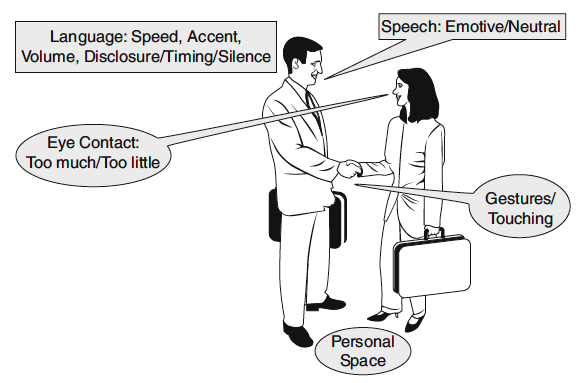 The culture gap
Best practice for successful cross-cultural communication
The following are suggested as examples of best practice when faced with the potential problems we have discussed so far:
Suspend your judgment of the other culture despite your prejudices and stereotypical images; try to keep an open mind.
Emphasize the positive aspects of the foreign culture and celebrate cultural diversity.
Best practice for successful cross-cultural communication
The following are suggested as examples of best practice when faced with the potential problems we have discussed so far:
Adapt your own English style and tone to the situation by avoiding complicated words or expressions, unfamiliar jargon and slang. Develop a simple, clear and unambiguous communication style with appropriate body language.
Best practice for successful cross-cultural communication
Accept that your perception of other cultures and their perception of your culture are very often reality.
Where necessary, use a skilled interpreter who is thoroughly briefed in advance. Allow the interpreter time to translate by building in appropriate pauses into your delivery.
Best practice for successful cross-cultural communication
Develop your listening skills, both active and passive, and the appropriate reaction while attempting to understand the differences in the other culture.
Prepare in advance by learning about the other culture with which you will be communicating.
Develop your own confidence to discuss cultural issues and differences openly, and show that you are keen to learn more about the other culture.
Above all, develop trust and personal relationships whenever possible.
Summary
Communication provides one of the biggest pitfalls in cross- cultural dealings, as we are faced with differences between cultures not only in terms of what we say (words, choice of language), but also in the communication media we use (spoken, print, electronic) as well as in our behaviour and body language.
Summary (cont.)
One of the keys to successful development of cross-cultural communication skills is to show empathy by developing both effective active and passive listening skills. This requires awareness as to how the barriers to effective listening can be overcome.
Summary (cont.)
The widespread use of electronic means of communication has the
advantages of speed, brevity and immediacy, but there still remains the need for a more personal approach in cultures where personal relationships are considered to be important.
	The EU UNEC project was designed to identify ways of improving cross-cultural communication by developing the appropriate ways of avoiding misunderstanding and potential conflict.